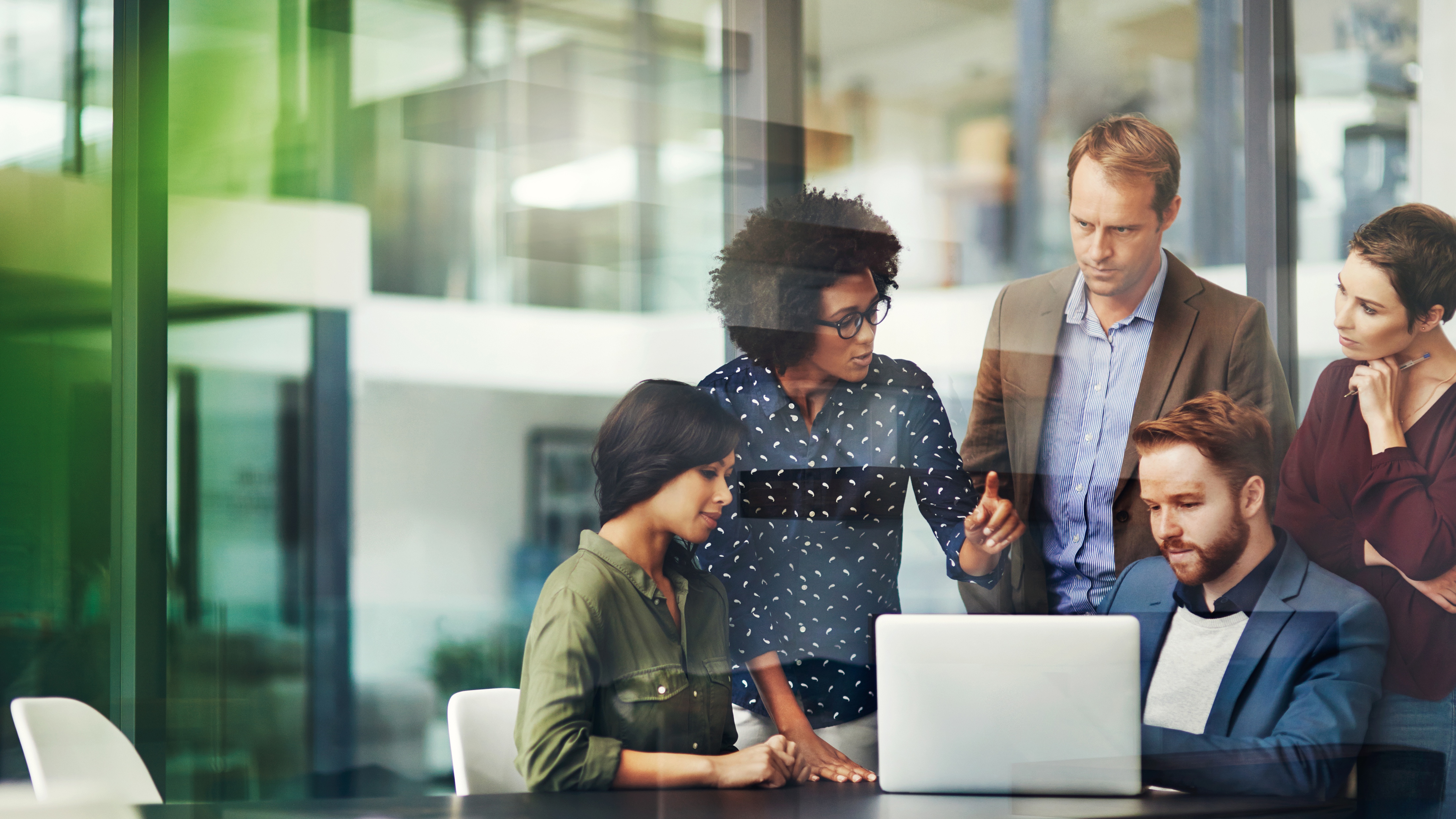 IT Industry Outlook 2025ANZ
Industry Research
December 2024
End user organizations taking a more measured approach to technology while dealing with AI challenges
Expected approach to technology implementation
Challenges in incorporating AI
Source: CompTIA IT Industry Outlook 2025 ANZ | n=126
Channel firm customers continue to view technology as a strategic asset, helping drive partnering options
Technology mindset of customers in past 12 months
Top reasons for partnering with other channel firms
Source: CompTIA IT Industry Outlook 2025 ANZ | n=129
A wide variety of applications drives demand for integration and robust data practices
Challenges in building data practices
Mix of applications used in workflow
Source: CompTIA IT Industry Outlook 2025 ANZ | n=126
Channel community generally favors greater standardized oversight of MSPs, especially as business becomes more global
Top challenges to global customers or supply chain partners
Whether MSPs should be subject to stricter regulations
54%
Navigating different country regulations
50%
Communications effectiveness
44%
Understanding different business models
43%
Currency differences
43%
Tax/tariff implications
Source: CompTIA IT Industry Outlook 2025 ANZ | n=129
Skill gaps exist in every technical field, with SMBs acknowledging need for advanced skills
Areas with greatest skill gaps
Channel firm viewpoints of SMB attitudes toward technology in past 12 months
42%
Cybersecurity
40%
Software
About the same
Need more help
21%
IT Support
29%
Data
37%
Infrastructure
Less interested
Source: CompTIA IT Industry Outlook 2025 ANZ | n=126, n=129